إلا من أتى الله بقلب سليم
عبادات القلوب
الصـبر
الصبر هو قدرة الإنسان على تحمل المصاعب و الابتلاءات، و القدرة على ضبط النفس.
إنما يوفى الصابرون أجرهم بغير حساب
أنواع الصبر الثلاثة
صبر على طاعة الله :  وهو الثبات على الدين والكتاب والسنة خصوصا إذا جاء باعث الشهوات 
    - أقم الصلاة وأمر بالمعروف ( صبر على الطاعة ).
 الصبر عن المعاصي : فيحتاج العبد أن يصبر عن البعد عن الزنا، شرب الخمر والدخان، النظر إلى الحرام، الغيبة والنميمة، و السب ...    
        - وانهَ عن المنكر ( صبر عن المعصية ).
 الصبر على المصائب : مثل موت الأحبة، وهلاك الأموال، وزوال الصحة، والصبر على أذى الناس القولي والفعلي، وسائر أنواع البلاء ... 
    - واصبر على ما أصابك ( صبر على أقدار الله ).
ما حكم الصبر؟
صبر واجب:  كالصبر على الطاعات، والصبر عن المحرّمات، والصبر على المصائب 
 صبر مندوب:  كالصبر عن المكروهات، والصبر على المستحبات (النوافل).
 صبر محرم:  كالصبر على المحرّمات كمن يصبر على السعي وراء المال الحرام لا يتعب ولا يمل.
 صبر مكروه:  كمن يصبر عن الطعام والشراب حتى يتضرر بذلك بدنه.
 صبر مباح:  وهو الصبر عن كل فعلٍ مستوي الطرفين خُيِّر بين فعله وتركه.
من ثمرات الصبر
* ذكر الله تعالى  الصبر في القرآن في نحو تسعين موضعاً وأضاف إليه أكثر الخيرات والدرجات وجعلها ثمرة له. 
* بالصبر تنال محبة الله، لقوله تعالى : والله يحب الصابرين.
* بالصبر تنال الأجر العظيم، لقوله تعالى :                    )إنما يوفى الصابرون أجرهم بغير حساب(
* بالصبر تنجح في كل عمل، لقوله تعالى : فاصبر كما صبر أولو العزم من الرُسل ولا تستعجل لهم
* بالصبر يصلي الله عليك، لقوله تعالى : وبشر الصابرين الذين إذا أصابتهم مصيبة قالوا إنا لله وإنا إليه راجعون* أولئك عليهم صلوات من ربهم ورحمة وأولئك هم المهتدون.
* بالصبر تكن من أهل العزائم، لقوله تعالى :) و لَمَنْ صَبَرَ وَغَفَرَ إِنَّ ذَلِكَ لَمِنْ عَزْمِ الأُمُورِ (
* بالصبر على المصائب تكفر ذنوبك، لقوله صلى الله عليه وسلم :  لا يزال البلاء بالمؤمن أو المؤمنة، في جسده، وماله، وفي ولده، حتى يلقى الله وما عليه خطيئة القَسَمِ.
*الصبر أفضل ما يعطى العبد. عن أبي سعيد الخدري أن رسول الله قال ومن يتصبر يصبره الله، وما أعطي أحد عطاء خيراً وأوسع من الصبر. رواه البخاري ومسلم
* بالصبر تنتصر على عدوك، لقوله صلى الله عليه وسلم  
    و اعلم أن النصر مع الصبر.
* لتنال الجنة عليك بالصبر، لقوله تعالى : أم حسبتم أن تدخلوا الجنة ولما يأتكم مثل الذين خلوا من قبلكم مستهم البأساء والضراء وزلزلوا حتى يقول الرسول والذين آمنوا معه متى نصر الله ألا إن نصر الله قريب.
* بالصبر و اليقين تنال إمامة الدين، لقوله تعالى : 
    وجعلنا منهم أئمة يهدون بأمرنا لما صبروا وكانوا بآيتنا يوقنون.
من مبطلات الصبر
الاستعجال : 
 يجب على الإنسان  أن يصبر ويتأنى، لقوله تعالى : 
 ” فَاصْبِرْ كَمَا صَبَرَ أُوْلُوا الْعَزْمِ مِنَ الرُّسُلِ وَلا تَسْتَعْجِل لّـَهُمْ "
 الغضب : 
ولذلك لما خرج يونس مغاضباً قومه ابتلاه الله بالحوت، فتعلم الصبر في بطن الحوت.                                     " فاصبر لحكم ربك ولا تكن كصاحب الحوت ”
اليأس :
    قال تعالى عن موسى وقومه :                               
     " قَالَ مُوسَى لِقَوْمِهِ اسْتَعِينُوا بِالله وَاصْبِرُواْ "
من مبطلات الصبر
الضيق  :
قال تعالى لرسوله الكريم : ”  وَاصْبِرْ وَمَا صَبْرُكَ إِلاَّ بِالله وَلاَ تَحْزَنْ عَلَيْهِمْ وَلاَ تَكُ فِي ضَيْقٍ مِّمَّا يَمْكُرُونَ “
التسخط :
قال صلى الله عليه وسلم :  ”  ليس منا من لطم الخدود و شق الجيوب و دعا بدعوى الجاهلية“
كيف تكون من الصابرين
المعرفة بطبيعة الحياة الدنيا
الإيمان بأنك ملك لله تعالى
معرفة الجزاء والثواب المتعلق بالصبر
إعلم أن الصبر على البلاء يكفر السيئات
الاستعانة بالله تعالى واللجوء إلى حماه
الثقة بحصول الفرج
الإيمان بالقضاء والقدر
التأسّي بأهل الصبر والعزائم
كيف تقيس صبرك
يحزن، يبكي، يقول : إنا لله وإنا إليه راجعون (أمر الله)...
يجزع، يشق الثوب، يلطم، يصيح معترضا على حكم الله
عند مصيبة الموت
يإن بصوت منخفض، ينادي يا الله، يدعو، يكثر من قول الحمد لله
يصيح، يقول:  لماذا أنا بالذات ؟ يضرب نفسه، يصرخ بمن حوله
عند المرض
تعلل بأنه قد يمرض فيترك العمل أو يترك الصوم، يبحث عن فتوى تجيز له الإفطار، إن صام تفوه بعبارات السخط والاعتراض
يصوم إيمانا واحتسابا مجبرا نفسه على ما يرضي الله
رمضان والجو حار جدا والعمل صعب
كيف تقيس صبرك
يقدم ويصبر ويحتسب
حان وقت الجهاد
يهرب، يقول : وأنا مالي فليحارب غيري
تعلل بقوله ”فمن اضطر غير باغ ولا عاد“ ، يقول : هذه المرة فقط ...
فرصة للحصول على مال وهو  بحاجة ماسة إليه ولكن هذا المال من مصدر محرم
يصبر على الحاجة والجوع والفقر ولا يمد يده للحرام
شاب يريد الزواج ولا يملك.
يصوم آخذا بنصيحة النبي
يفعل الحرام ويقول: لا أستطيع أن أقاوم
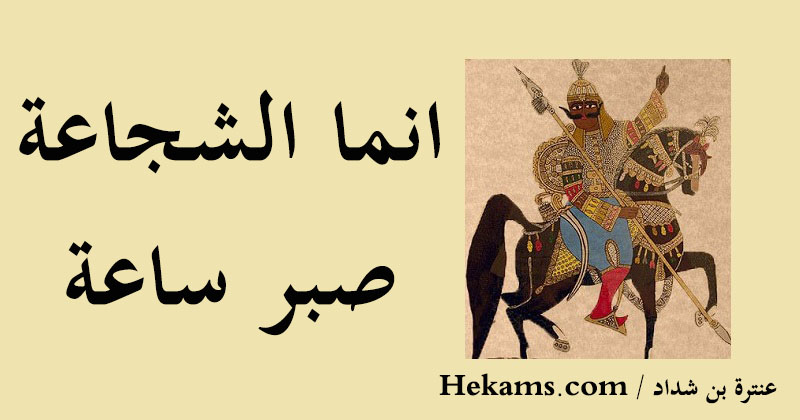 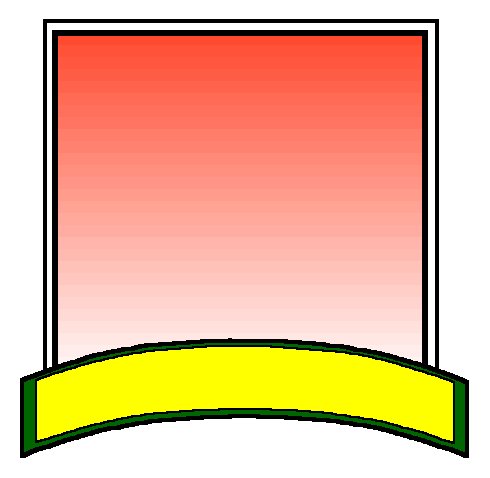 الشجاعة والقوة
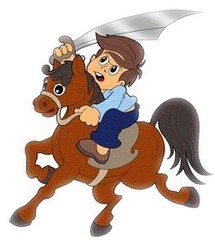 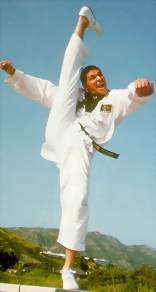 الشجاعة
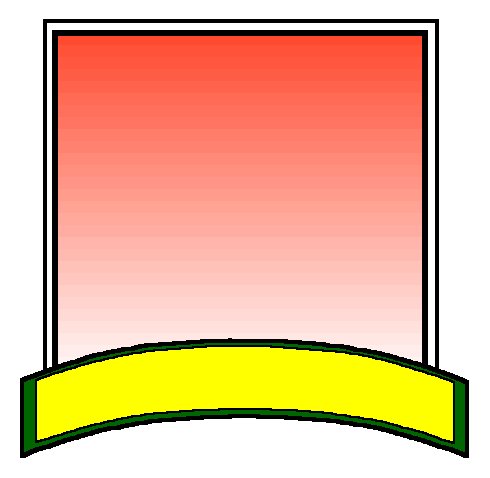 ما هي الشجاعة ؟
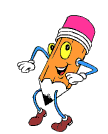 عند
النفس
هي 
جرأة
القلب
مواجهة
ما هي الشجاعة ؟
الأمور
وقوة
الصعبة
هي جرأة القلب وقوة النفس عند مواجهة الامور الصعبة
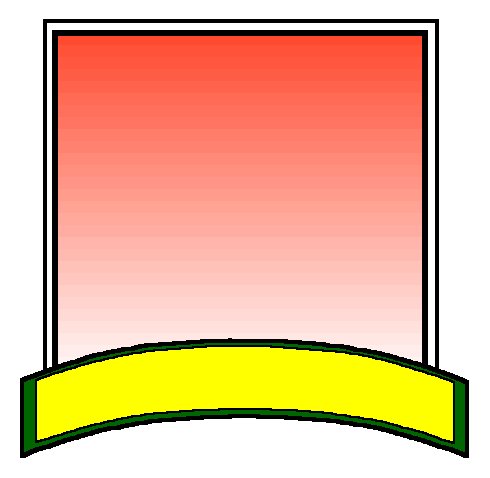 الشجاعة
نماذج 
من 
الشجاعة
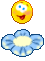 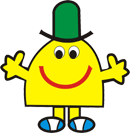 1
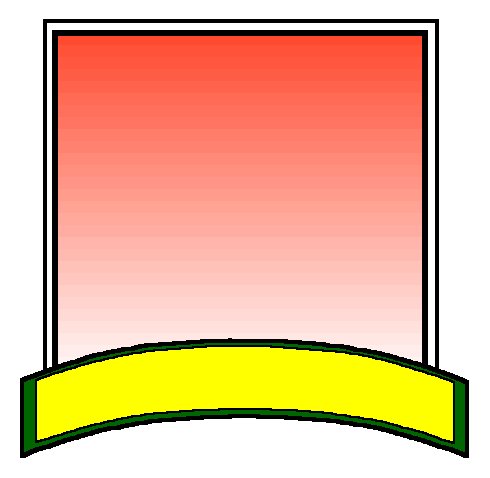 كان الصحابة رضي الله عنهم إذا اشتدت الحرب يحتمون خلف ظهر
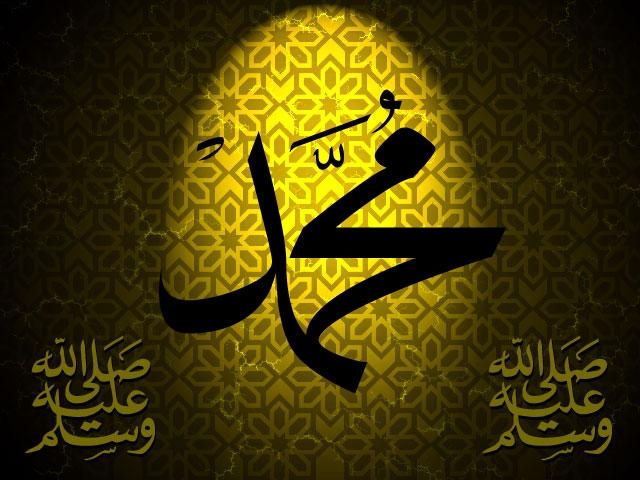 ويجعلونه في المقدمة.
وفي هذا يقول علي -رضي الله عنه- (كنا إذا اشتدت البأساء –الحرب- احتمينا برسول الله صلى الله عليه وسلم فما يكون احد منا أقرب إلى العدو منه).
ومن ثم كان أصحابه يحتمون به عند النوازل والشدائد وهو ثابت شجاع، قال البراء: "كنا والله إذا احمر البأس (الحرب) نتقى به، وإن الشجاع منا للذي يحاذى به ـ يعنى النبي صلى  الله عليه وسلم ـ" رواه مسلم،
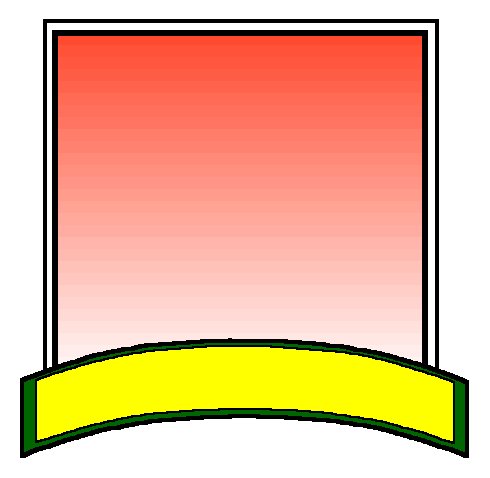 2
هجرة عمر بن الخطاب رضي الله عنه
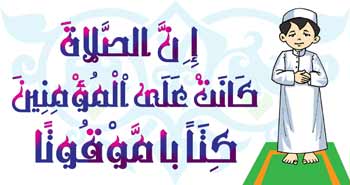 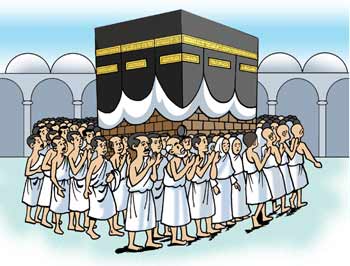 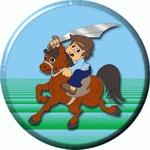 أعلن هجرته وقال : من أراد أن تثكله
أمه وييتم ولده وترمل زوجته فليلقني وراء هذا الوادي .
هجرة عمر بن الخطاب رضي الله عنه
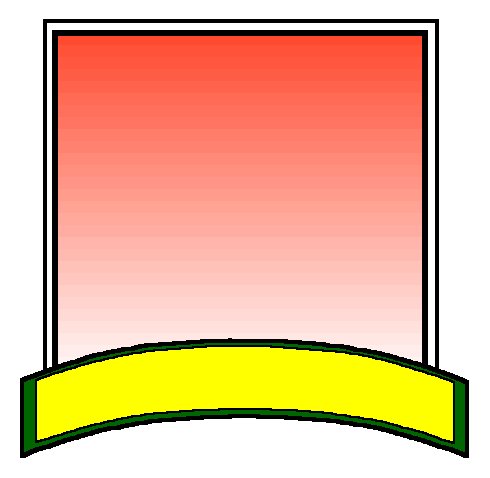 3
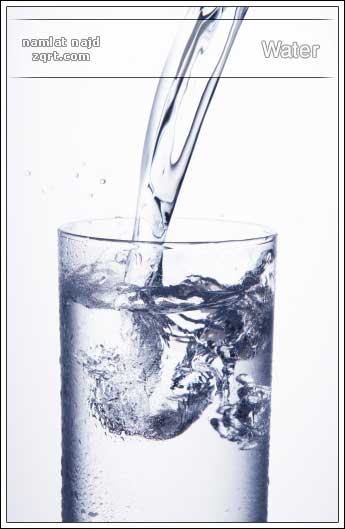 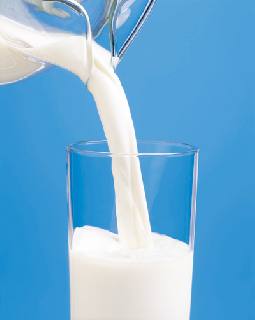 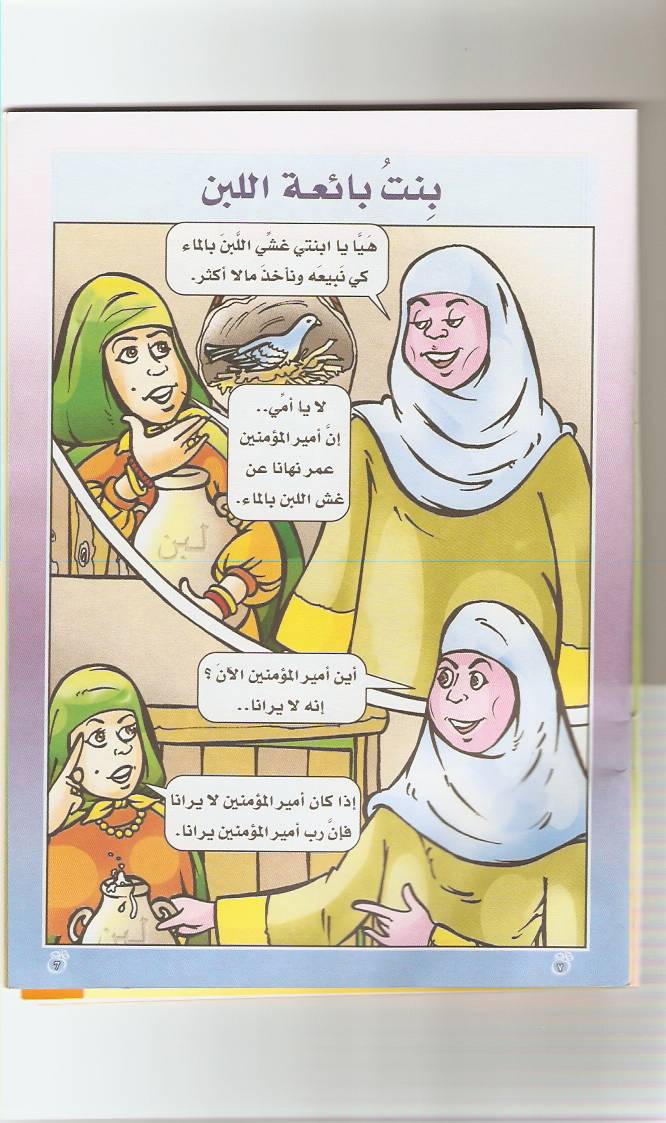 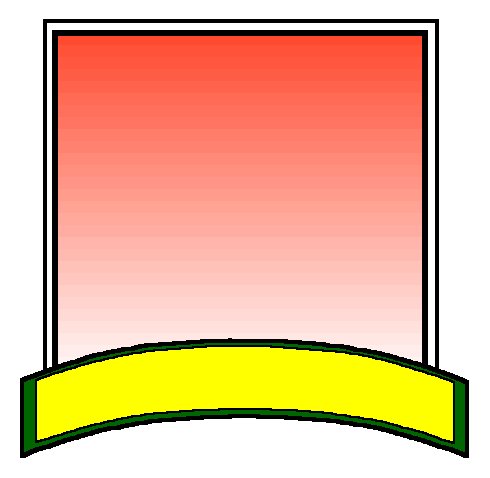 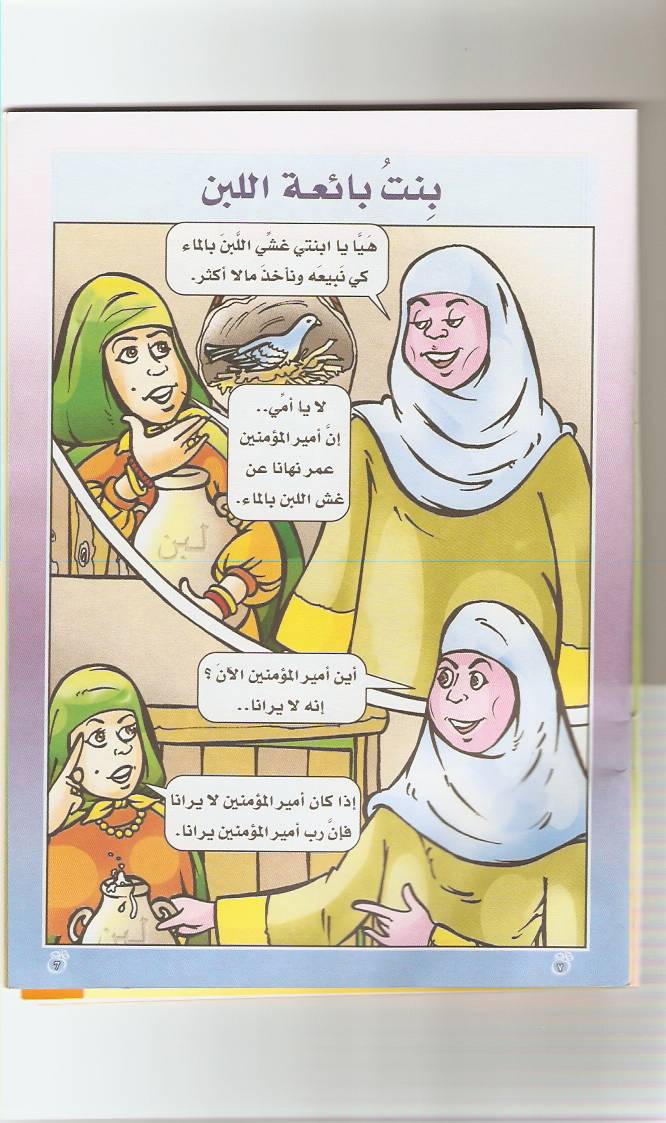 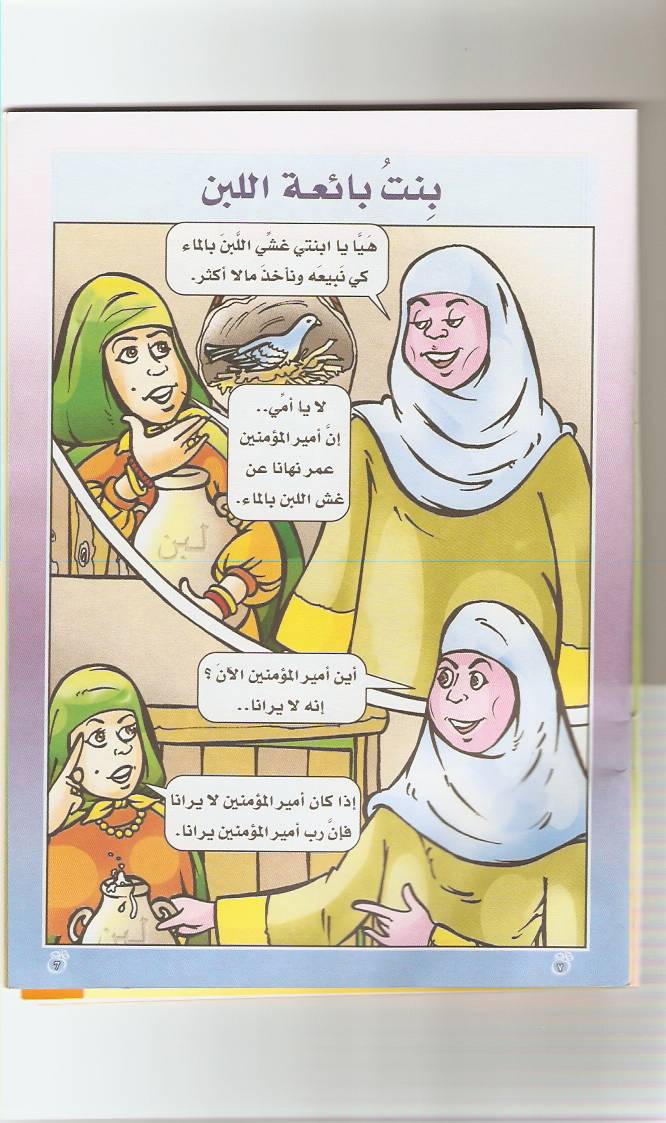 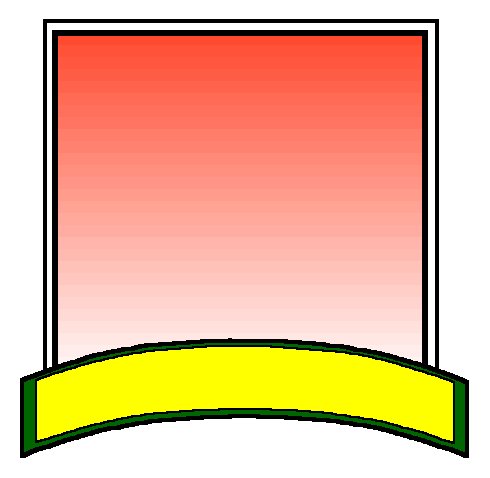 كما قال الله -جل وعلا-: (إِنَّمَا ذَلِكُمُ الشَّيْطَانُ يُخَوِّفُ أَوْلِيَاءهُ فَلاَ تَخَافُوهُمْ وَخَافُونِ إِن كُنتُم مُّؤْمِنِينَ) [آل عمران: 175
ويقول الله سبحانه وتعالى:                        (فالله أحق أن تخشوه إن كنتم مؤمنين).
ويقول ايضا  ﴿الَّذِينَ يُبَلِّغُونَ رِسَالاَتِ اللَّهِ وَيَخْشَوْنَهُ وَلاَ يَخْشَوْنَ أَحَدًا إِلاَّ اللَّهَ وَكَفَى بِاللَّهِ حَسِيبًا﴾.
وبالنسبة إلى موسى عليه السلام نقرأ قوله تعالى
﴿يَامُوسَى لاَ تَخَفْ إِنِّى لاَ يَخَافُ لَدَىَّ الْمُرْسَلُونَ﴾
أمر الله سبحانه وتعالى المسلمين بالقتال في سبيله، والثبات عليه، والإقدام في الحروب، وعدم الجبن
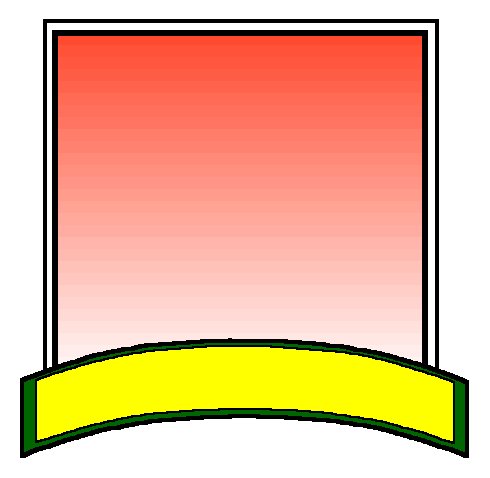 لقد كانت شجاعة وقوة نبينا صلى الله عليه وسلم أمراً ظاهراً في حياته وسيرته
وقد حثَّ النبي - صلَّى الله عليه وسلَّم - أمَّته على الشجاعة، وجعَلها مَجلبة لحب الله ورضاه؛ يقول - صلى الله عليه وسلم -: ((ثلاثة يُحبُّهم الله - عز وجلَّ - وذَكَر منهم: ورجل كان في سريَّة، فَلقوا العدوَّ، فهُزِموا، فأقبَل بصدره؛ حتى يُقتلَ، أو يَفتحَ الله له))
كما قال الرسول - صلَّى الله عليه وسلَّم -: ((قُلِ الحق ولو كان مُرًّا))؛
الشجاعة في السنة
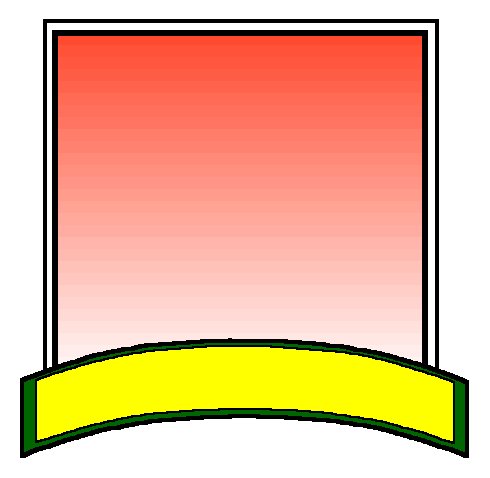 وحينما عاد الجيش إلى الـمدينة  غضب الـمسلمون من رجوعهم وظنوا أنهم فروا من المعركة ، ولكن النبي صلى الله عليه وسلم سعد كثيراً بشجاعة خالد بن الوليد في قراره وقال :
نقرأ في قصة إبراهيم عليه السلام قوله تعالى :
﴿وَلَقَدْ آتَيْنَا إِبْرَاهِيمَ رُشْدَهُ مِن قَبْلُ وَكُنَّا بِه عَالِمِينَ* إِذْ قَالَ لِأَبِيهِ وَقَوْمِهِ مَا هَذِهِ التَّمَاثِيلُ الَّتِي أَنتُمْ لَهَا عَاكِفُونَ* قَالُوا وَجَدْنَا آبَاءنَا لَهَا عَابِدِينَ* قَالَ لَقَدْ كُنتُمْ أَنتُمْ وَآبَاؤُكُمْ فِي ضَلَالٍ مُّبِينٍ* قَالُوا أَجِئْتَنَا بِالْحَقِّ أَمْ أَنتَ مِنَ اللَّاعِبِينَ* قَالَ بَل رَّبُّكُمْ رَبُّ السَّمَاوَاتِ وَالْأَرْضِ الَّذِي فَطَرَهُنَّ وَأَنَا عَلَى ذَلِكُم مِّنَ الشَّاهِدِينَ* وَتَاللَّهِ لَأَكِيدَنَّ أَصْنَامَكُم بَعْدَ أَن تُوَلُّوا مُدْبِرِينَ* فَجَعَلَهُمْ جُذَاذًا إِلَّا كَبِيرًا لَّهُمْ لَعَلَّهُمْ إِلَيْهِ يَرْجِعُونَ﴾.
أمثلة من قصص الشجاعة في القران الكريم
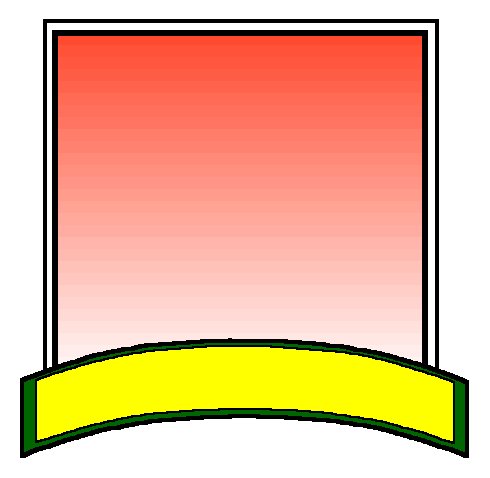 وحينما عاد الجيش إلى الـمدينة  غضب الـمسلمون من رجوعهم وظنوا أنهم فروا من المعركة ، ولكن النبي صلى الله عليه وسلم سعد كثيراً بشجاعة خالد بن الوليد في قراره وقال :
ونقرأ عن طالوت وجنوده الشجعان
﴿فَلَمَّا جَاوَزَهُ هُوَ وَالَّذِينَ ءَامَنُواْ مَعَهُ قَالُواْ لاَطَاقَةَ لَنَا ا لْيَوْمَ بِجَالُوتَ وَجُنُودِهِ قَالَ الَّذِينَ يَظُنُّونَ أَنـَّهُم مُّلاَقُواْ اللَّهِ كَم مِّن فِئَة قَلِيلَة غَلَبَتْ فِئَةً كَثِيرَةً بِإِذْنِ اللَّهِ وَاللَّهُ مَعَ الصَّابِرِينَ * وَلَمَّا بَرَزُواْ لِجَالُوتَ وَجُنُودِهِ قَالُواْ رَبَّنَآ أَفْرِغْ عَلَيْنَا صَبْرًا وَثَبِّتْ أَقْدَامَنَا وَانصُرْنَا عَلَى الْقَوْمِ ﴿ الْكَافِرِينَ
أمثلة من قصص الشجاعة في القران الكريم
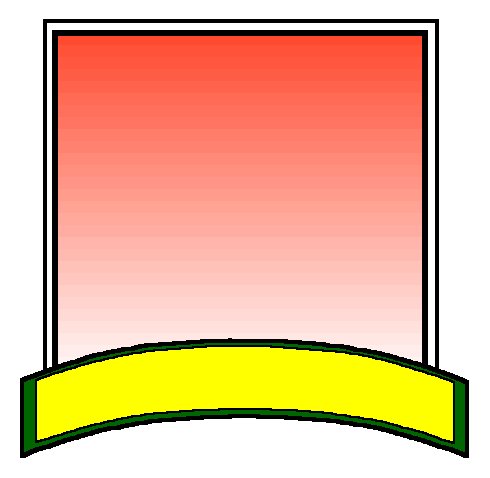 وحينما عاد الجيش إلى الـمدينة  غضب الـمسلمون من رجوعهم وظنوا أنهم فروا من المعركة ، ولكن النبي صلى الله عليه وسلم سعد كثيراً بشجاعة خالد بن الوليد في قراره وقال :
وحول جماعة من أنصار النبي الأكرم صلى الله عليه وسلم، يقول تعالى :

﴿الَّذِينَ قَالَ لَهُمُ النَّاسُ إِنَّ النَّاسَ قَدْ جَمَعُواْ لَكُمْ فَاخْشَوْهُمْ فَزَادَهُمْ إِيمَاناً وَقَالُواْ حَسْبُنَا اللّهُ وَنِعْمَ الْوَكِيلُ* ... إِنَّمَا ذَلِكُمُ الشَّيْطَانُ يُخَوِّفُ أَوْلِيَاءهُ فَلاَ تَخَافُوهُمْ وَخَافُونِ إِن كُنتُم مُّؤْمِنِينَ﴾
أمثلة من قصص الشجاعة في القران الكريم
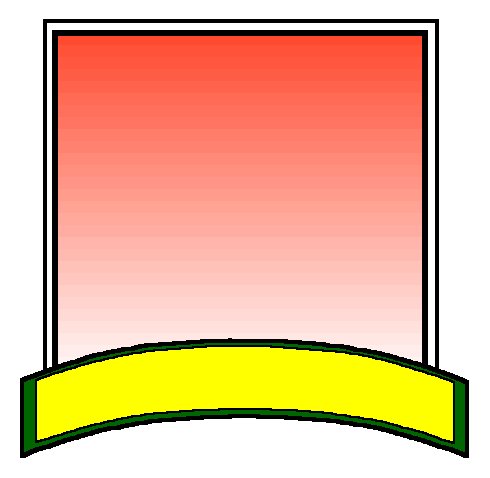 ويكفي الشجاع المؤمن شرفا أن الله يحبه قال سبحانه ( إِنَّ اللَّهَ يُحِبُّ الَّذِينَ يُقَاتِلُونَ فِي سَبِيلِهِ صَفّاً كَأَنَّهُمْ بُنْيَانٌ مَرْصُوصٌ)  (الصف:4).
 وأخرج أحمد عن أبي ذر أن رسول الله صلى الله عليه وسلم قال  " ثلاثة يحبهم الله ... وذكر منهم : الرجل يلقى العدو في فئة فينصب لهم نحره حتى يقتل أو يفتح لأصحابه… الحديث" 
 ويكفي الجبان مذمة أن رسول الله صلى الله عليه وسلم كان كثيراً ما يتعوذ من هذه  الصفة، فقد كان لرسول الله صلى الله عليه وسلم دعوات لا يدعهن  كان يقول: "اللهم إني أعوذ بك من الهم والحزن والعجز والكسل والبخل والجبن وغلبةالرجال" رواه النسائي .
شرف للشجاع ومذمة للجبان
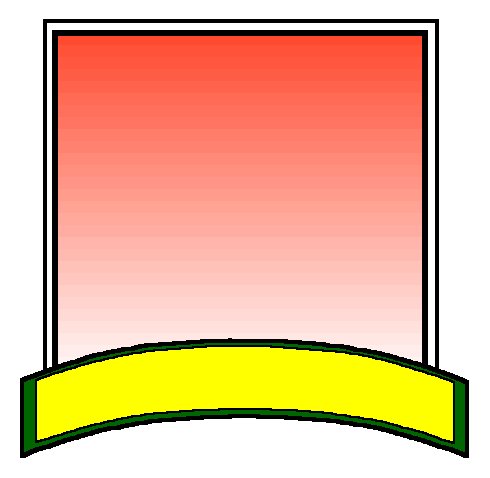 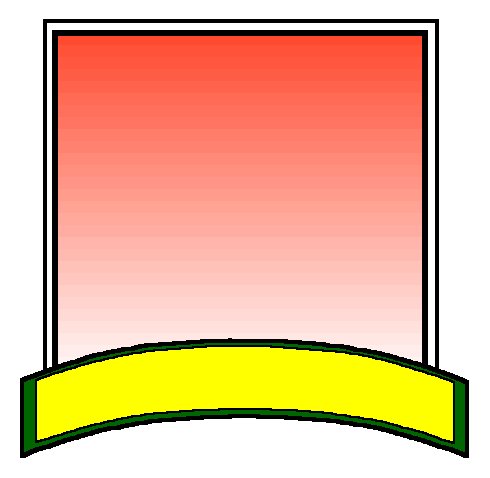 خا
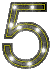 ويقول شيخ الإسلام الإمام ابن تيميَّة: "لَمَّا كان صلاح بني آدم لا يَتمُّ في دينهم ودنياهم إلا بالشجاعة والكرم، بيَّن الله - سبحانه - أنّه من تَولَّى عنه بترْكِ الجهاد بنفْسِه، أَبدَلَ الله من يَقوم بذلك: ﴿ إِلَّا تَنْفِرُوا يُعَذِّبْكُمْ عَذَابًا أَلِيمًا وَيَسْتَبْدِلْ قَوْمًا غَيْرَكُمْ وَلَا تَضُرُّوهُ شَيْئًا وَاللَّهُ عَلَى كُلِّ شَيْءٍ قَدِير ﴾ [التوبة: 39]؛
بن
ول
ال
لد
خا
يد
صلاح  الدين والدنيا
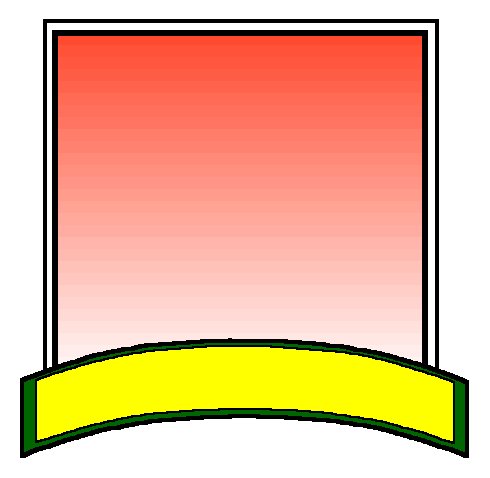 -قوة الإيمان والثبات عليه.
-النظر في سير أهل الشجاعة والبسالة من أبطال الإسلام.
-الجرأة في قول الحق والصدع به.
-الجرأة في إنكار المنكر والنهي عنه.
-تعظيم الأوامر الشرعية.
-تعظيم حرمات الله
-الإقدام في مواطن الإقدام.
-نصرة المظلوم، والسعي في رفع الظلم عنه.
عوامل التخلق بالشجاعة كثيرة، نذكر منها:
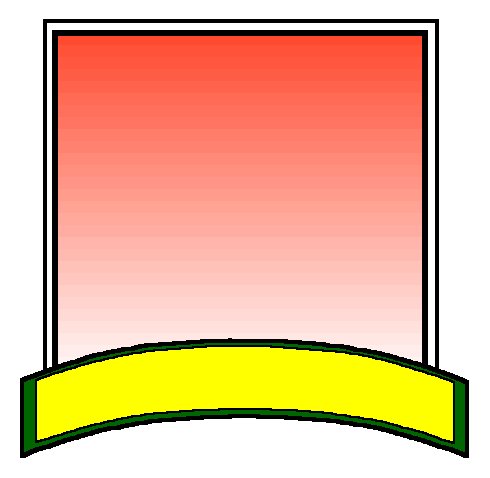 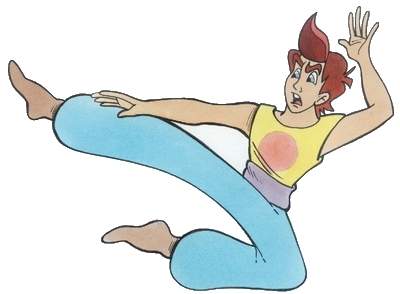 كيف أكون شجاعاً ؟
الـمسؤولية
أقلد
الله
الآخرين
بأخطائي
نجدة
أعترف ........................................... وأتحمل .............................................................
لا أخاف إلا ........................................... وأحترم .................................................. .
الآخرين
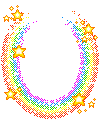 الله
أعترف ........................................... وأتحمل .............................................................
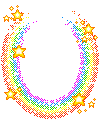 الـمسؤولية
بأخطائي
أبادر إلى ........................................... الآخرين وأساعدهم
نجدة
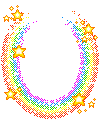 لا ........................................... الآخرين وأرفض اتباعهم في  الخطأ
أقلد
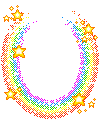 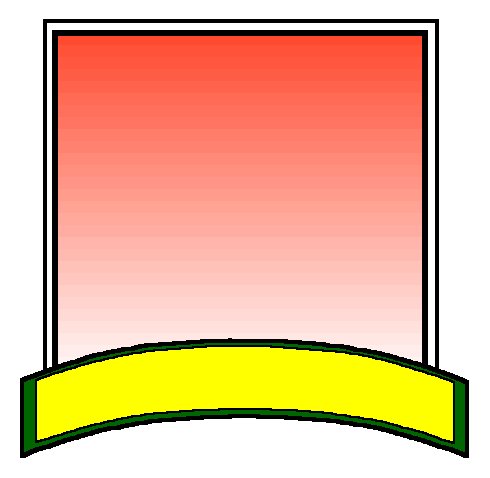 الرياضة
الأخطاء
مشاكلي
النصيحة
أمارس ...................................................................... لأكون قوياً
الرياضة
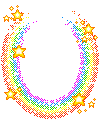 لا أسكت على.....................................................................
الأخطاء
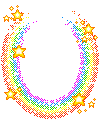 أقدم ..................................................................... بحكمة
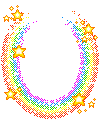 النصيحة
أواجه..........................................................بشجاعة وأبحث لها عن حلول.
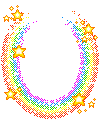 مشاكلي